Детское объединение «Ритмика и танец»Отзывы родителей
«Педагог дополнительного образования сумела создать такую комфортную атмосферу для детей, такой эмоциональный настрой, что дети с удовольствием занимаются в детском объединении и участвуют в концертных выступлениях»

«Здесь нравится профессиональность педагога, разноплановость танцев, дружный коллектив, отсутствие нездоровой конкуренции между детьми. Очень устраивает и то, что Елена Валерьевна понимает первоочерёдность школы, не настаивая на том, что выступления коллектива непререкаемо должны быть главными в жизни ребёнка»

«Детский коллектив  встретил мою дочь с такой теплотой, улыбками на лицах и с первых занятий я поняла, что никогда не   подведу чудесного хореографа»

«Наши девочки и мальчики с большим удовольствием спешат на репетиции после школы, не смотря на то, что порой это бывает уже вечернее время»
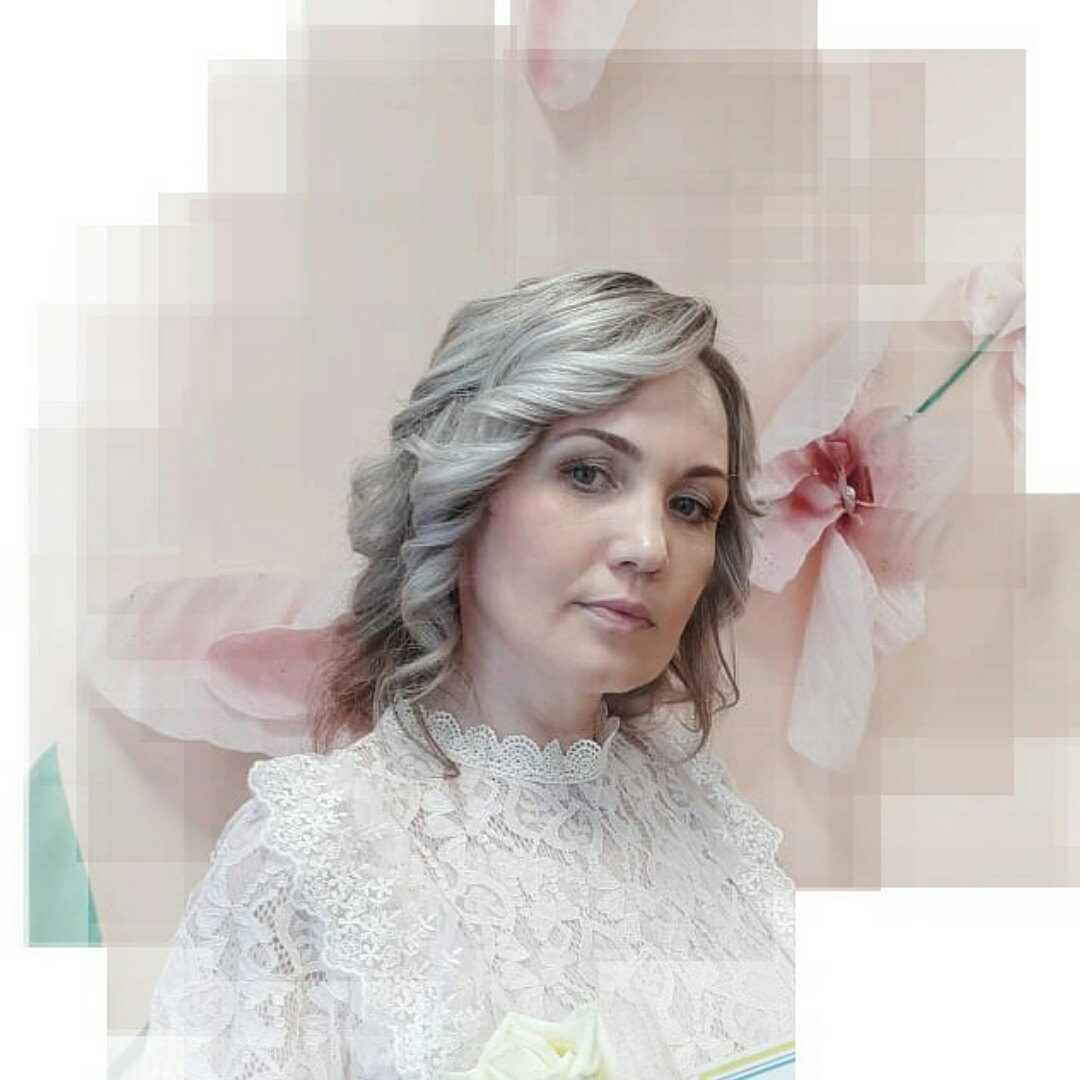 Земерова 
Елена Валерьевна
Должность: педагог дополнительного образования,
1 квалификационная категория.
Образование: Свердловское областное училище искусств и Культуры, 2000г.;
ЧОУ ДПО «Институт повышения квалификации и профессиональной переподготовки» по программе: «Педагогика и методика дополнительного образования для детей и взрослых», Педагог дополнительного образования, 2020 г.
Специальность:
Социально-культурная деятельность и народное художественное творчество.
 Квалификация:
Педагог организатор , преподаватель хореографии.
Стаж педагогической работы: 11 лет.
Учебный модуль «Музыкально игровое творчество»
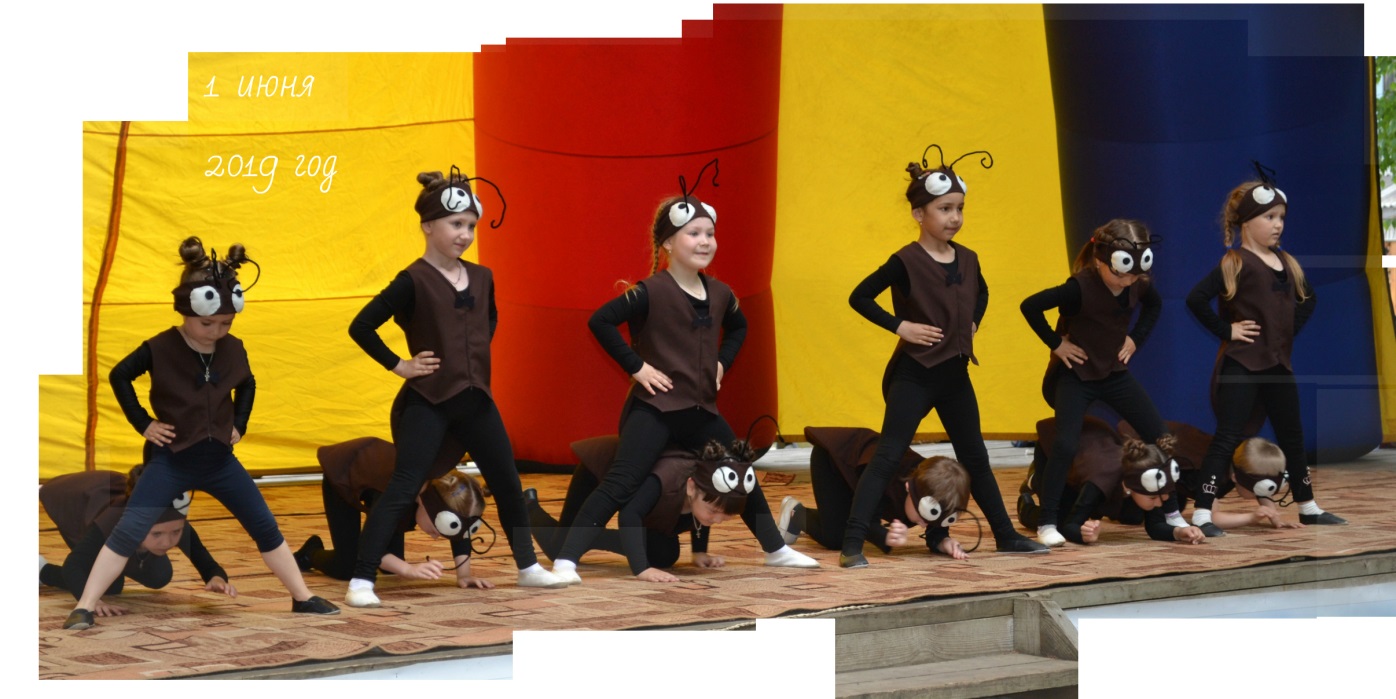 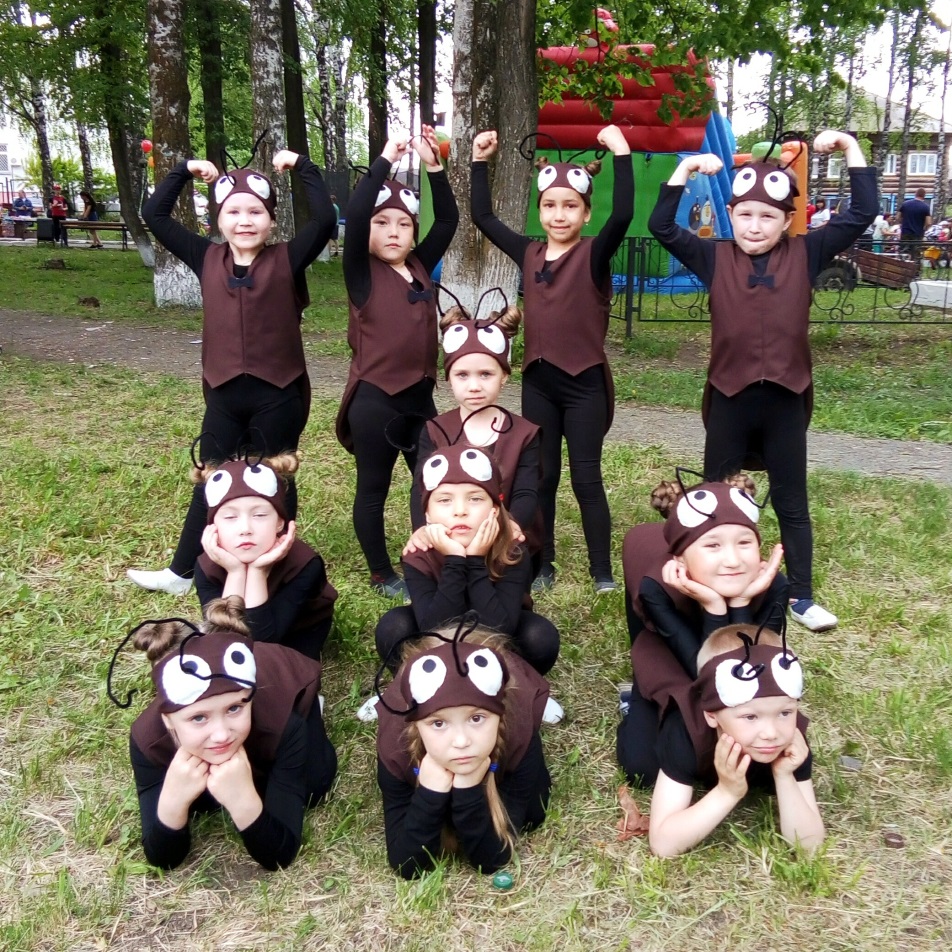 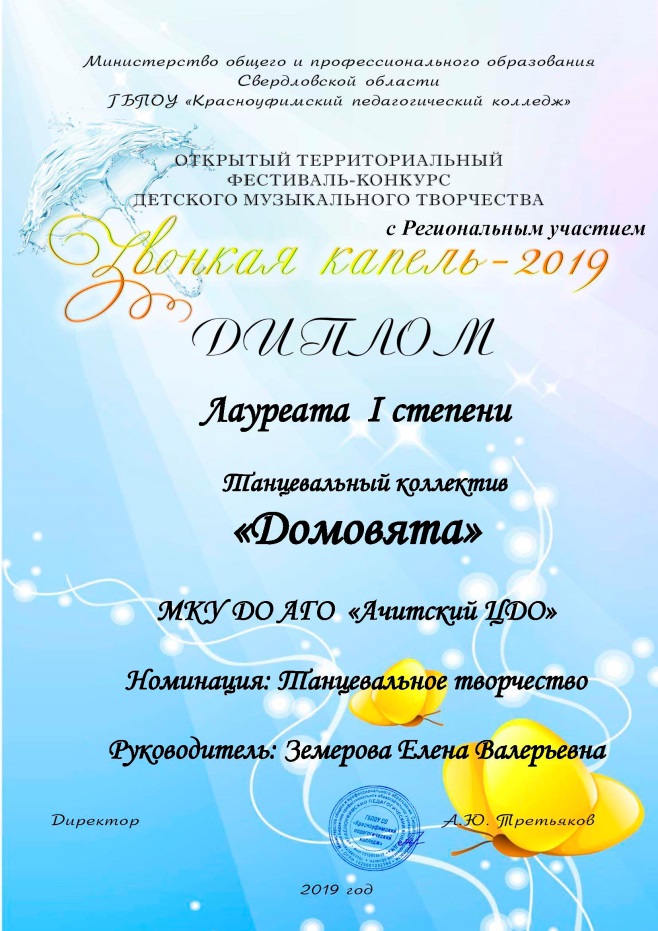 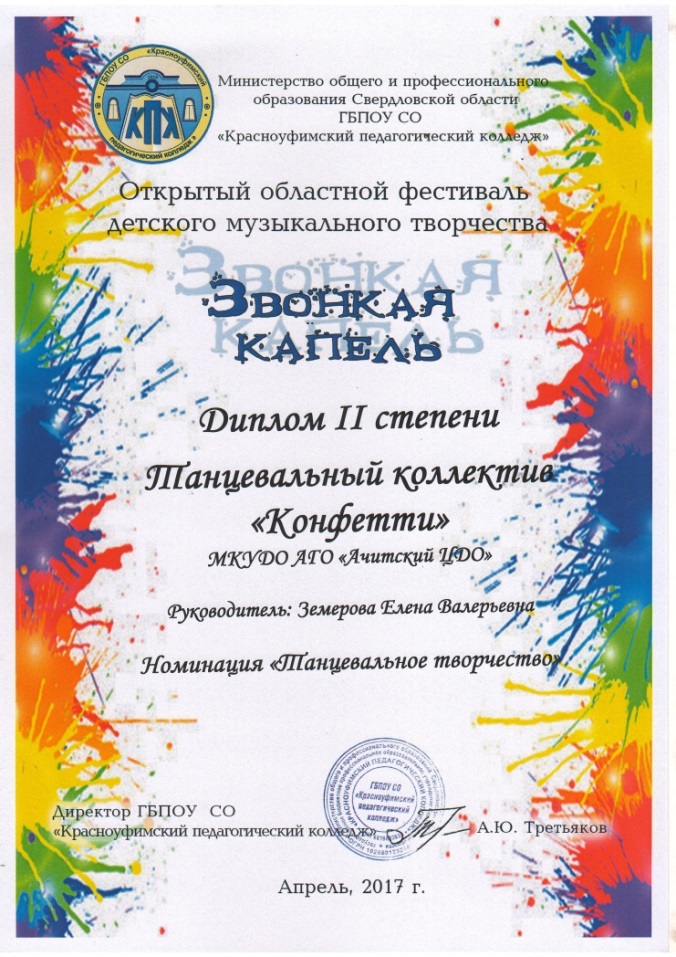 Участие в областном фестивале «Звонкая капель» 2017 году
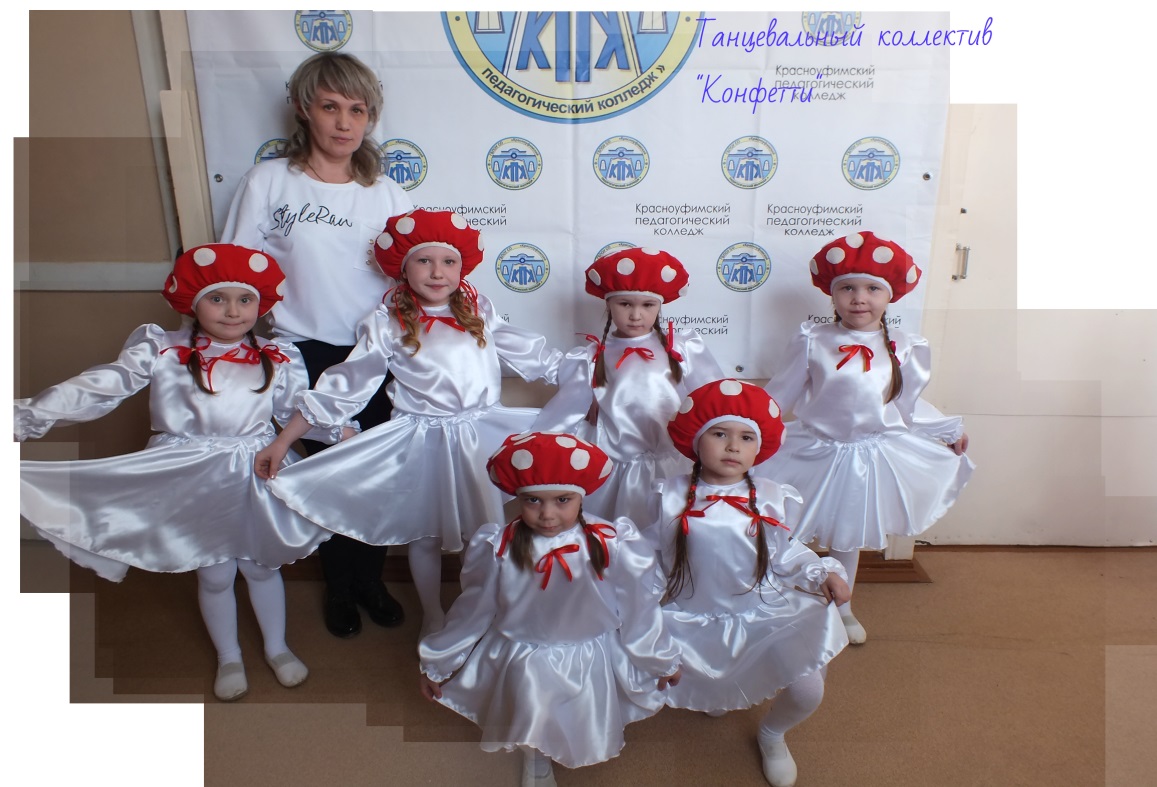 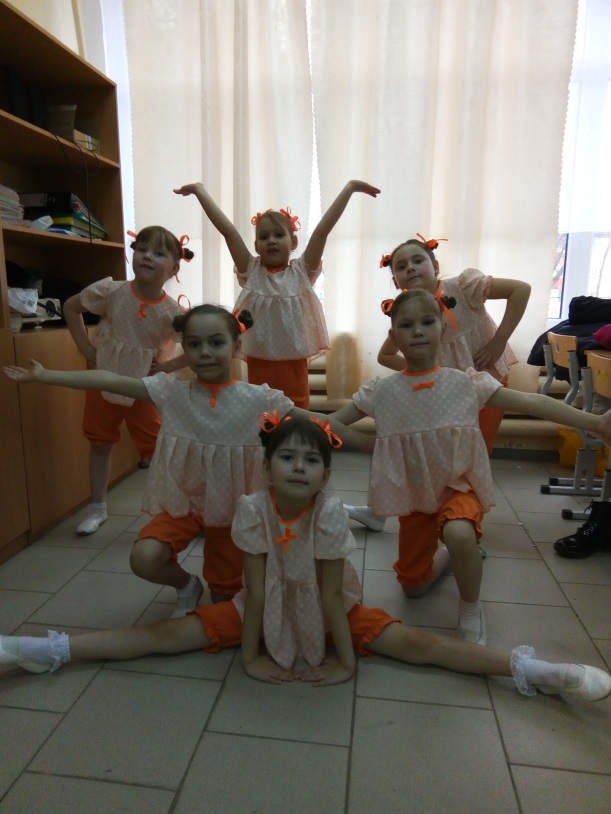 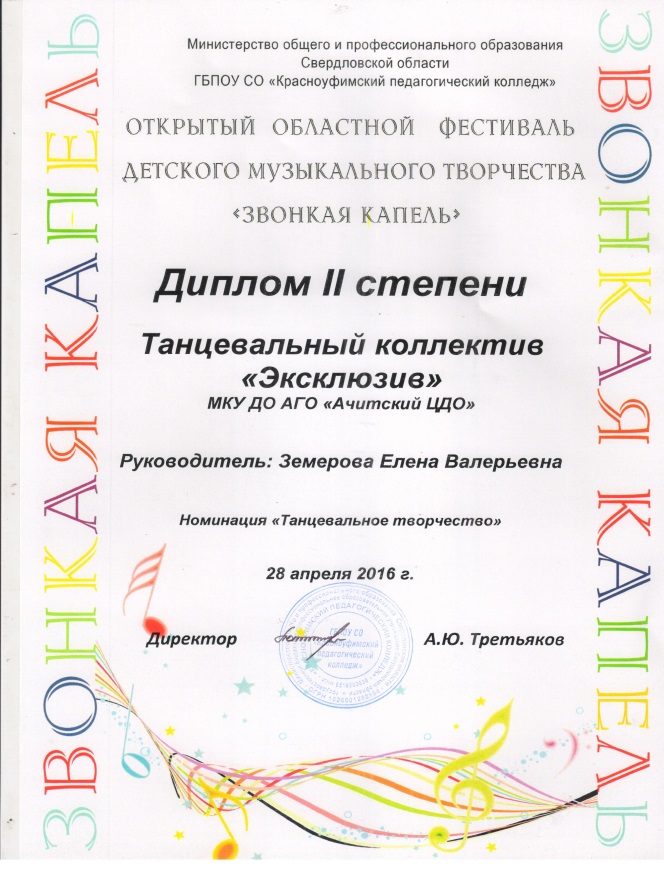 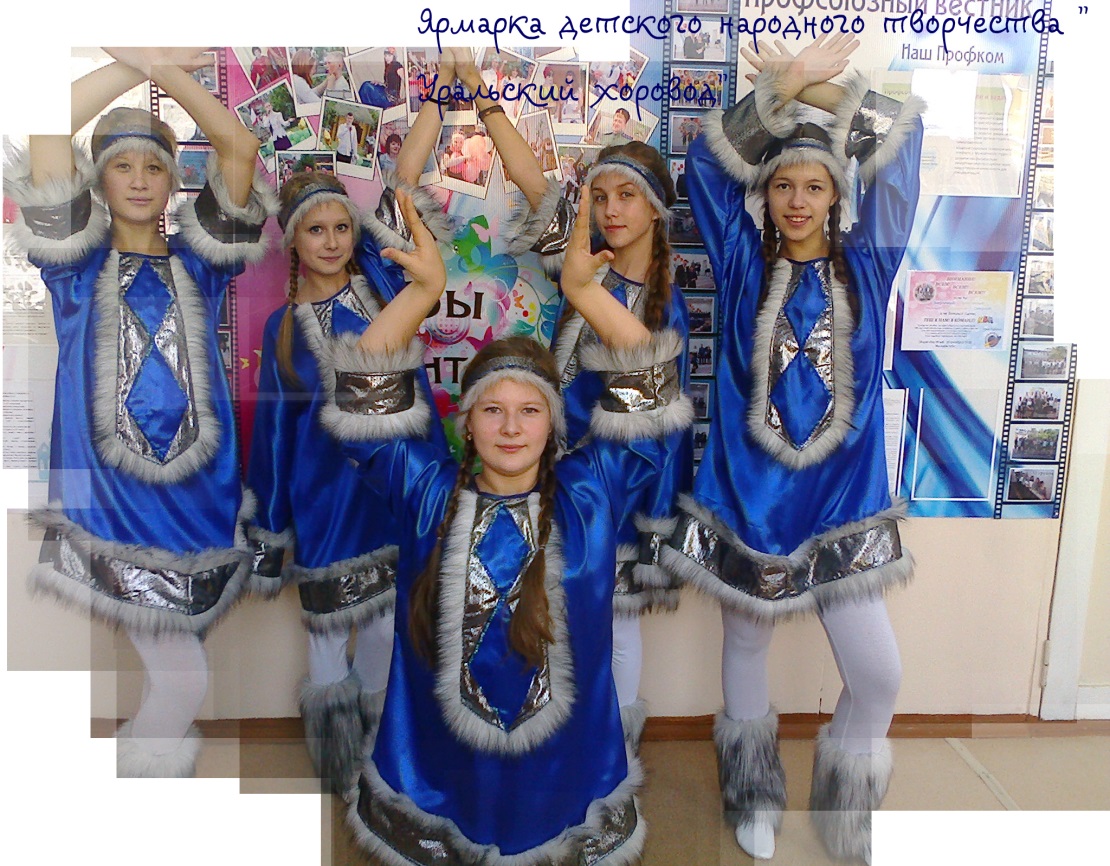 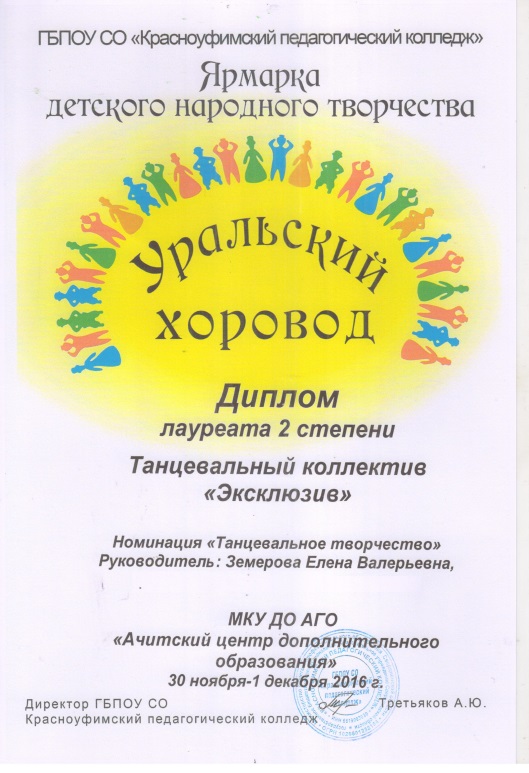 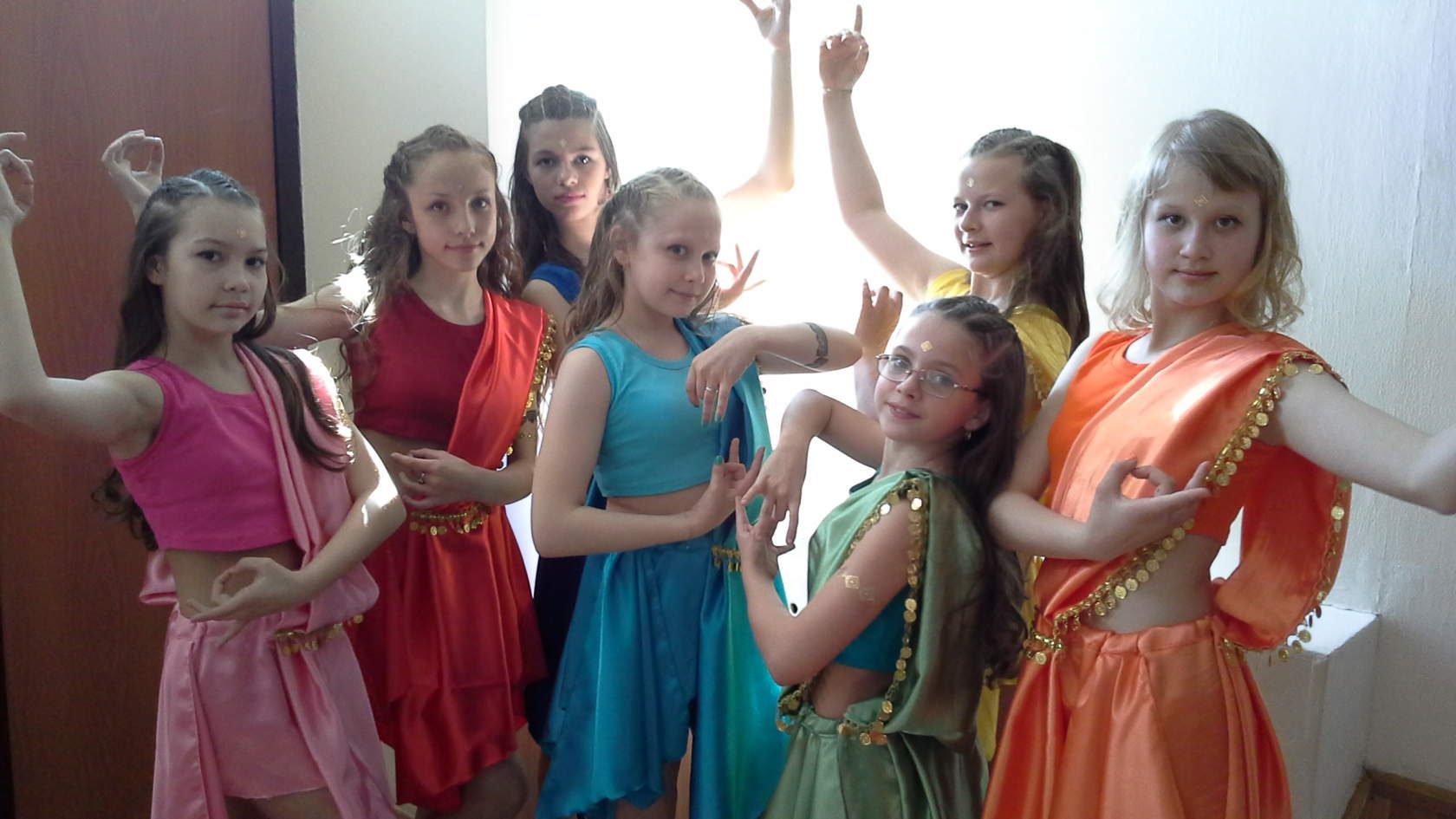 Ёлка отличников2019 год
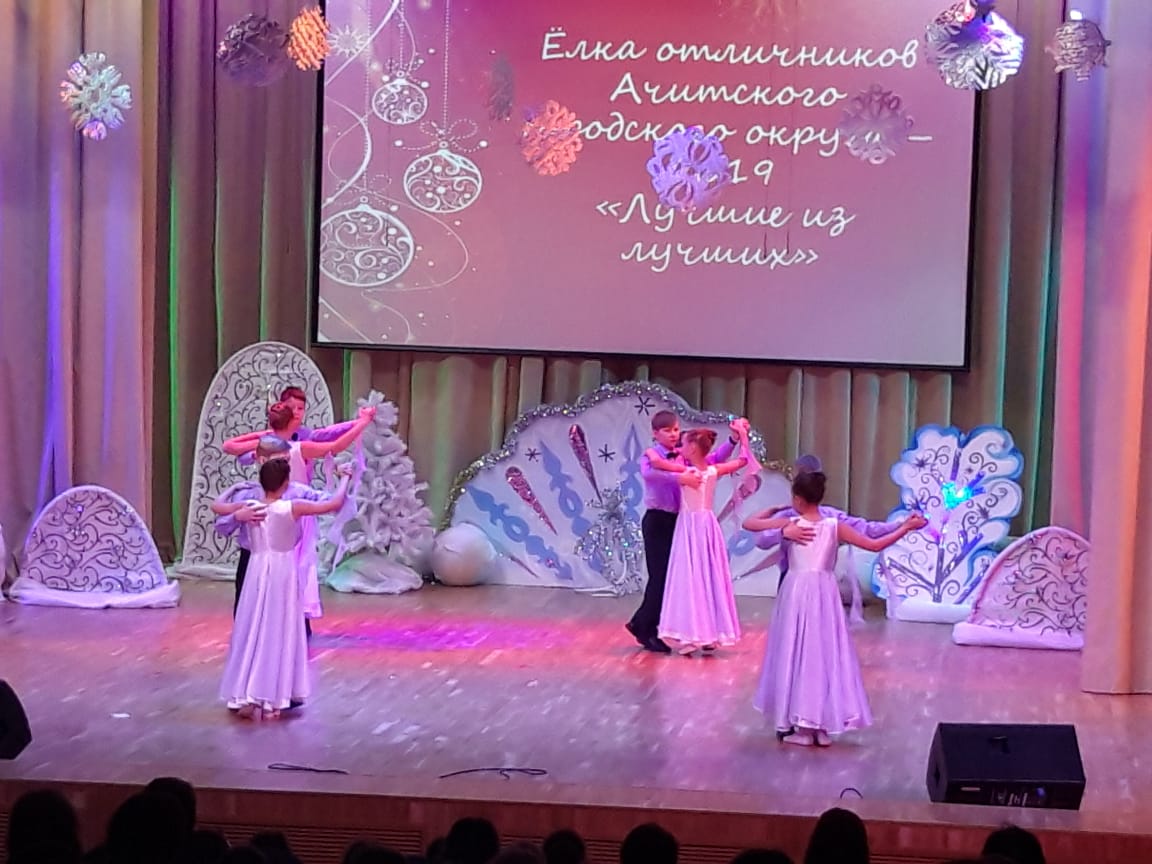 День России2019 год
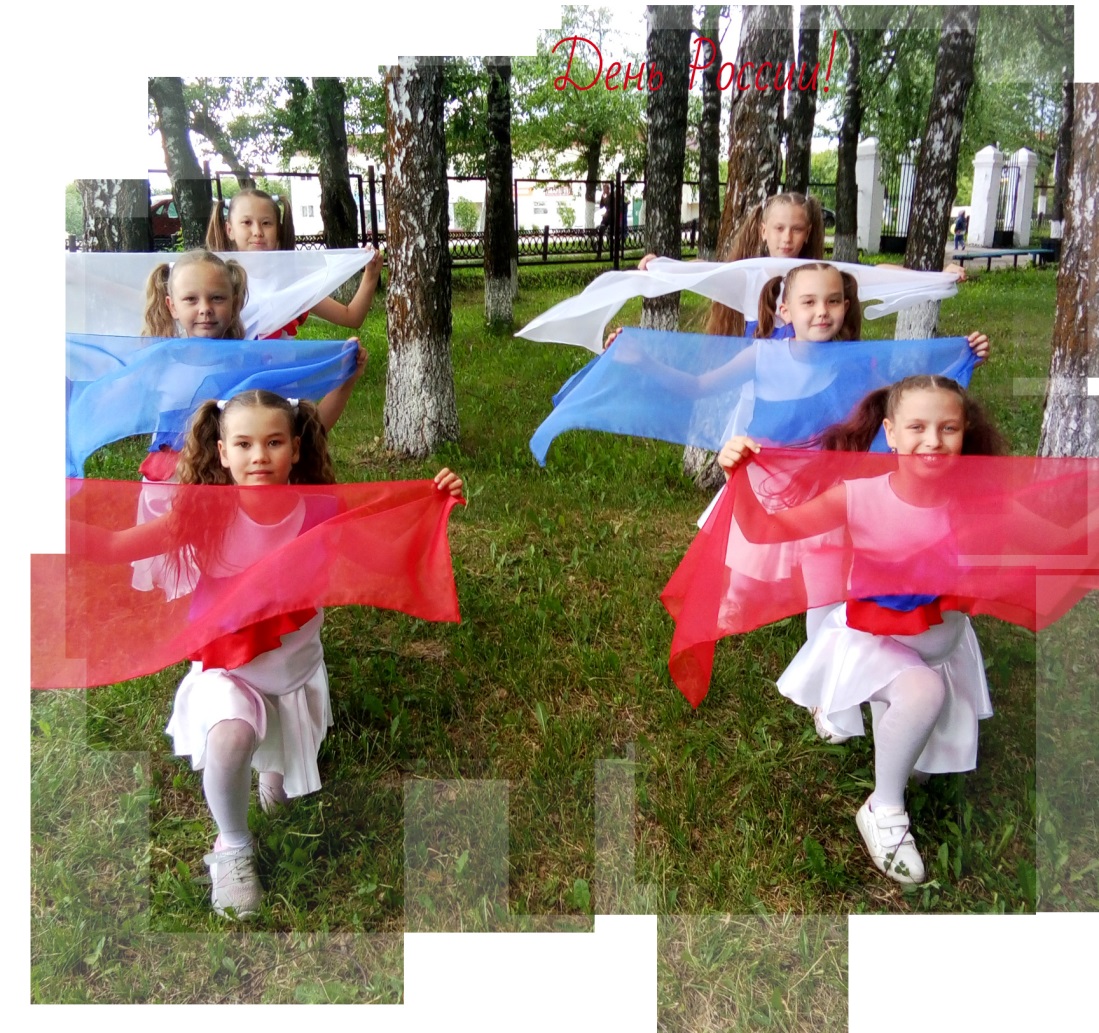 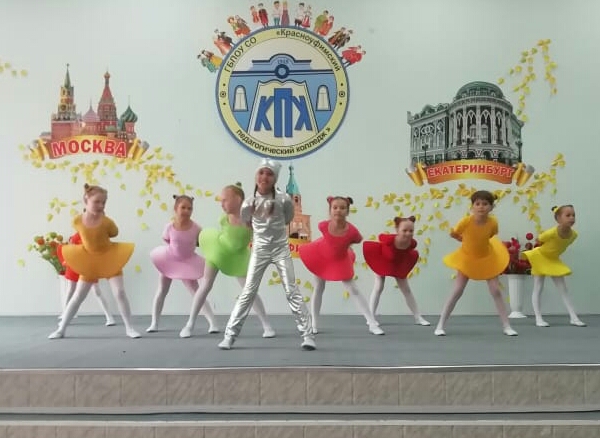 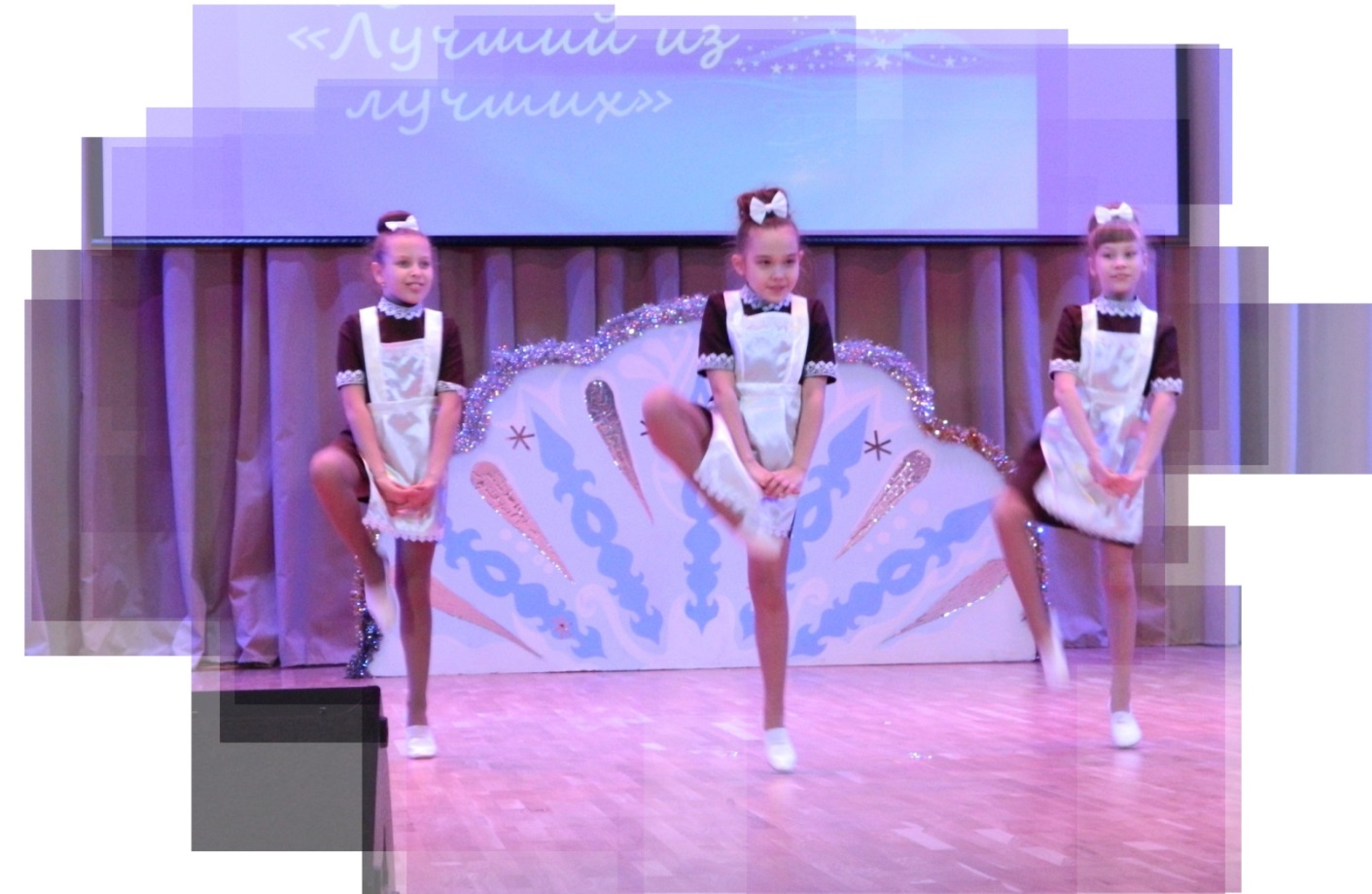 Новый год                                           2019 год
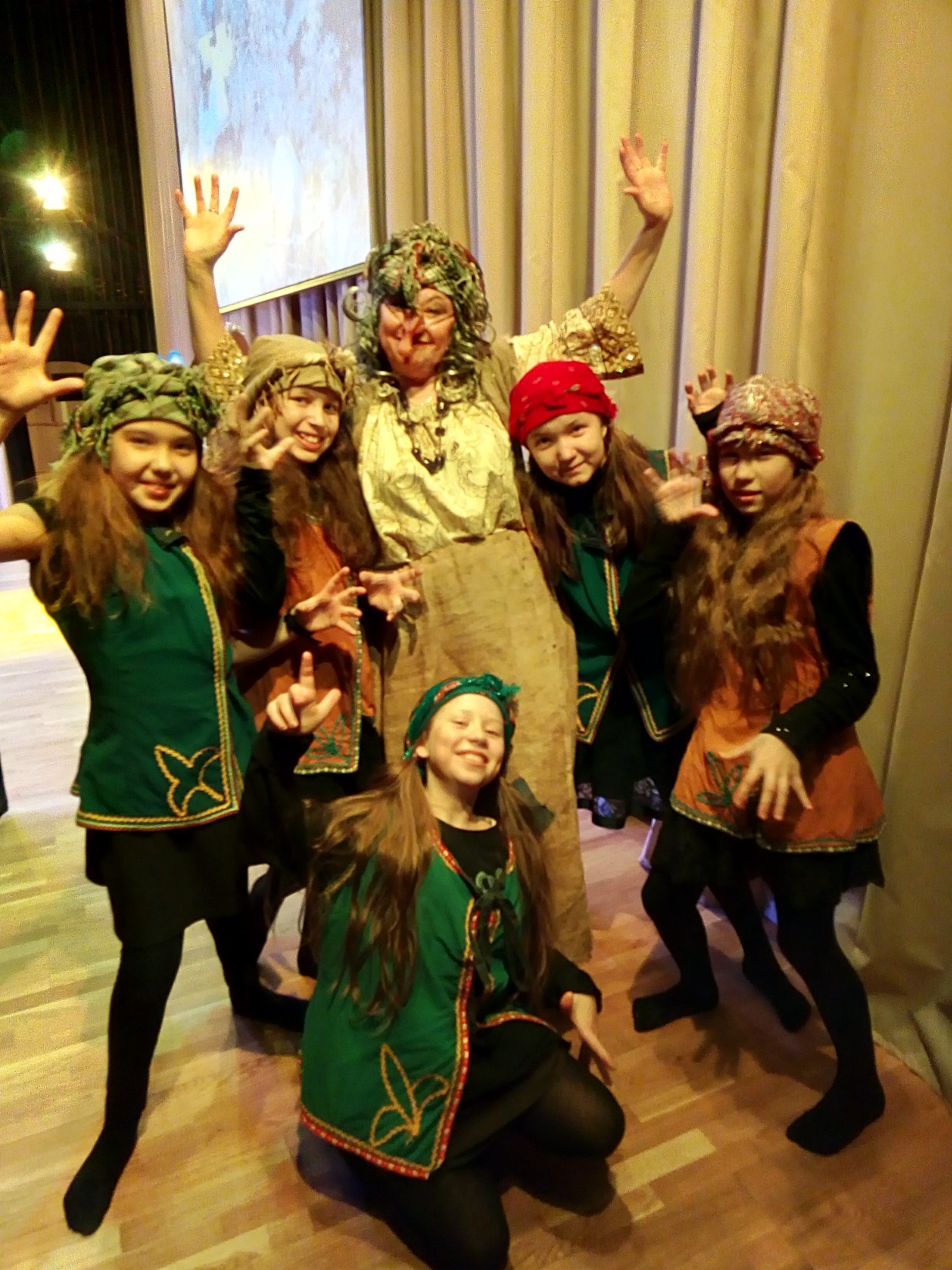 Масленица 2020 год
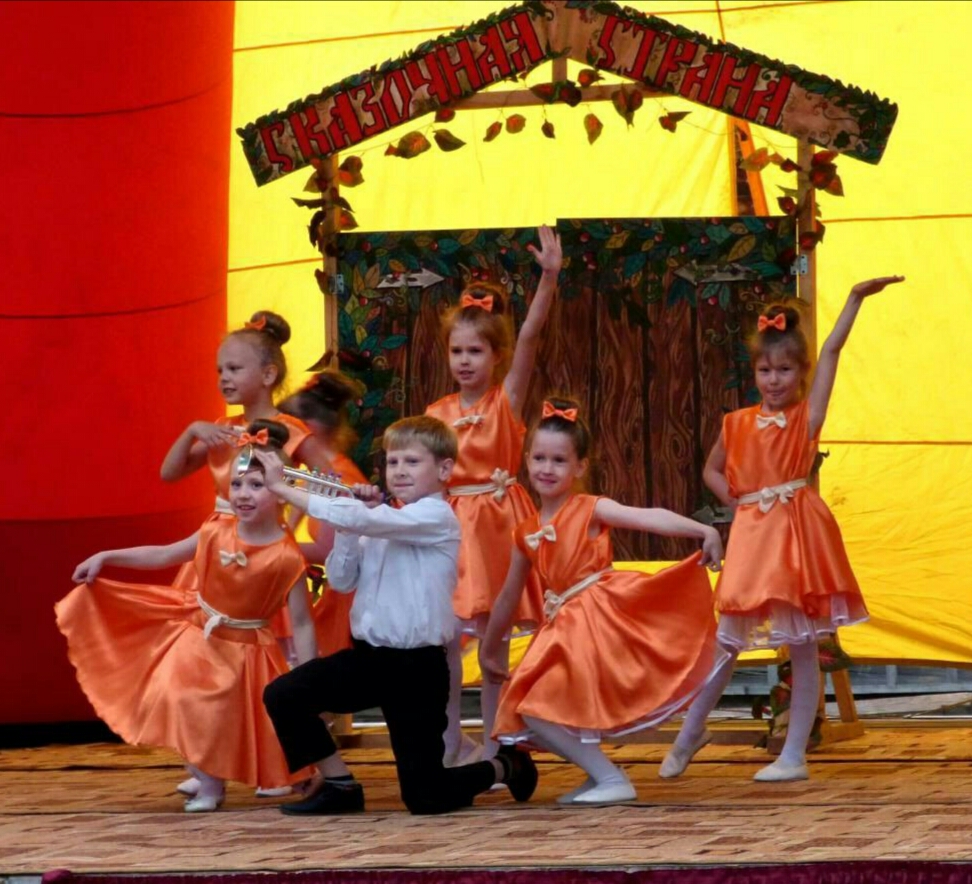 День защиты детей
9 маяДень победы
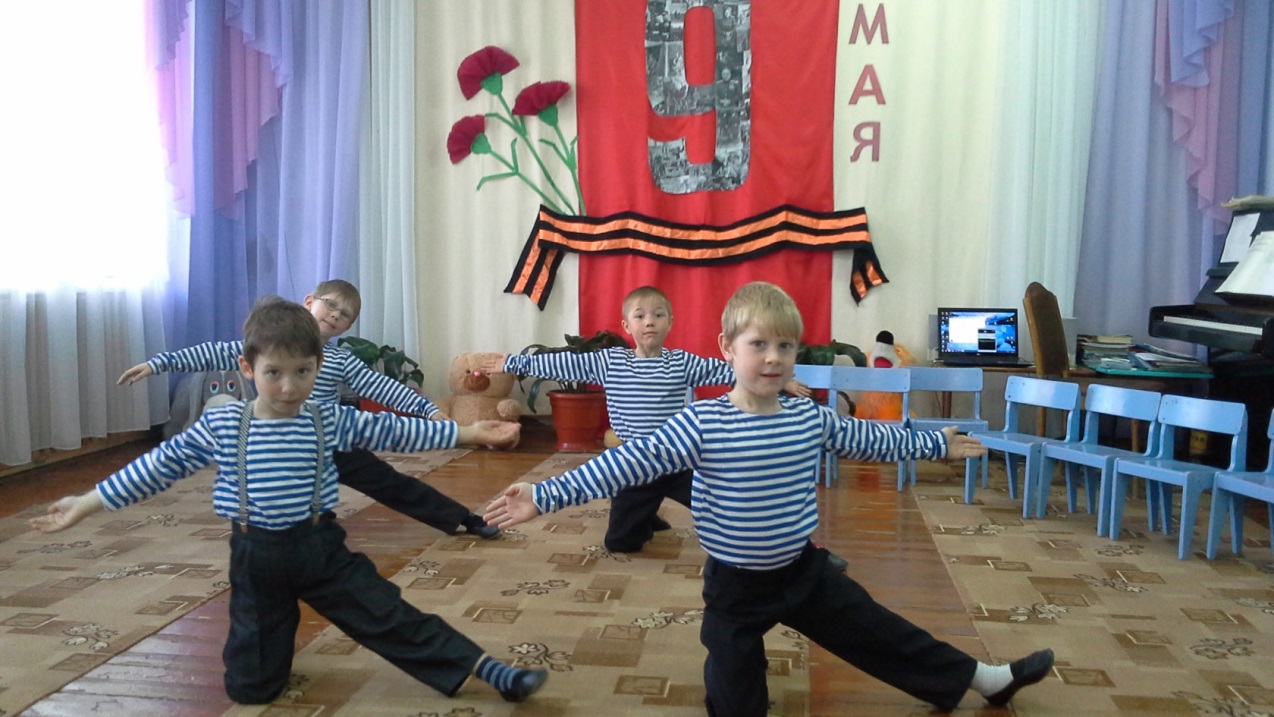 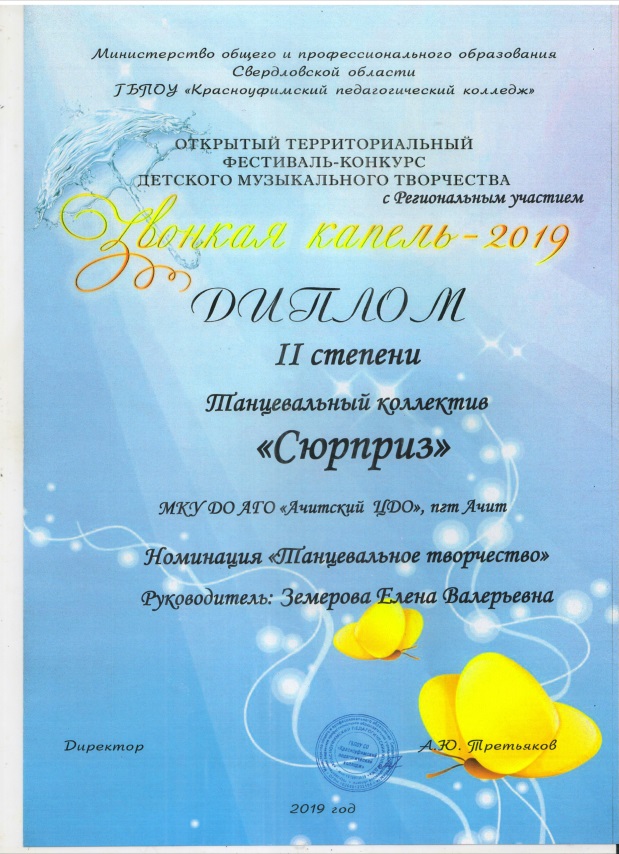 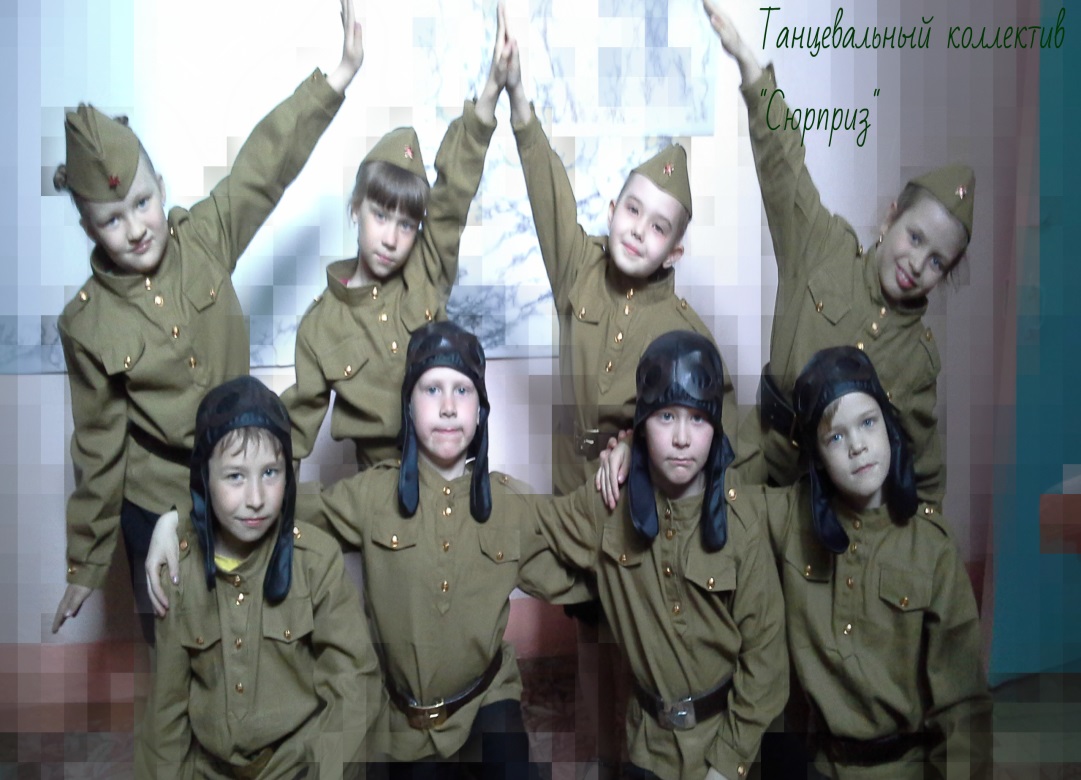 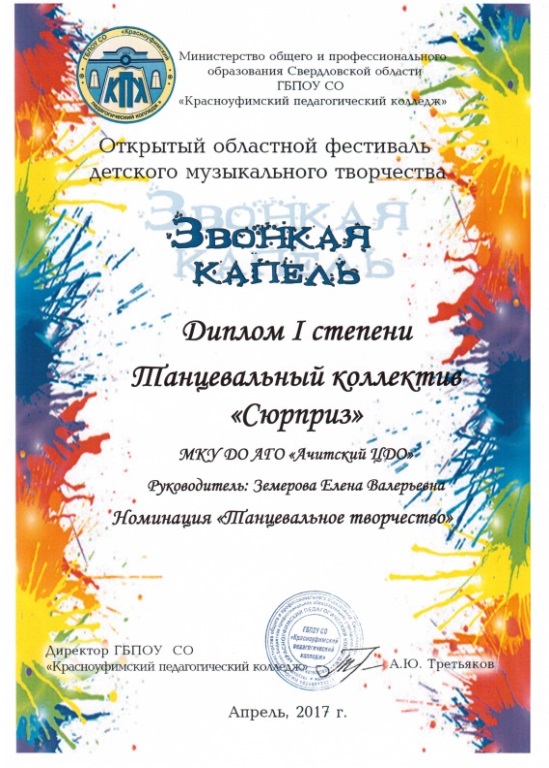 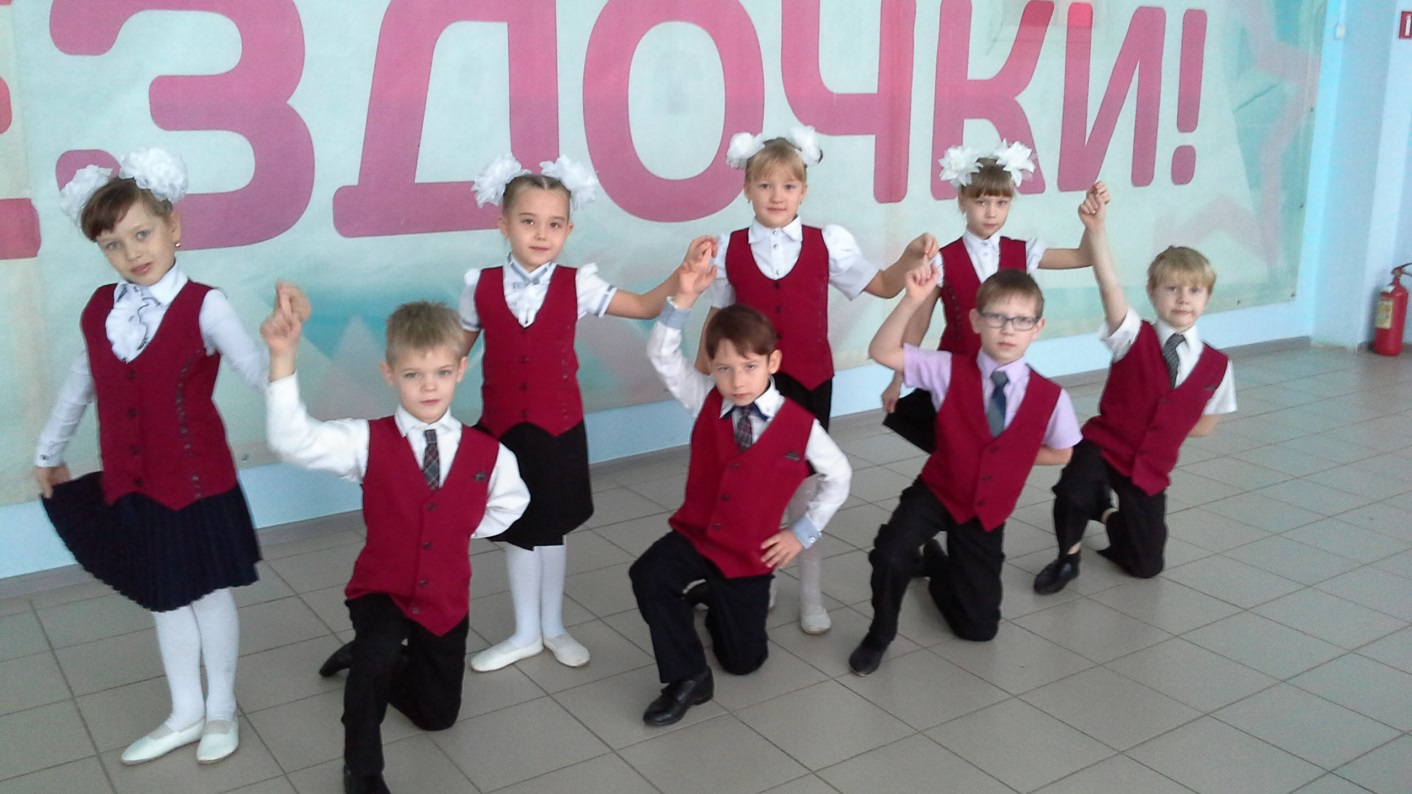 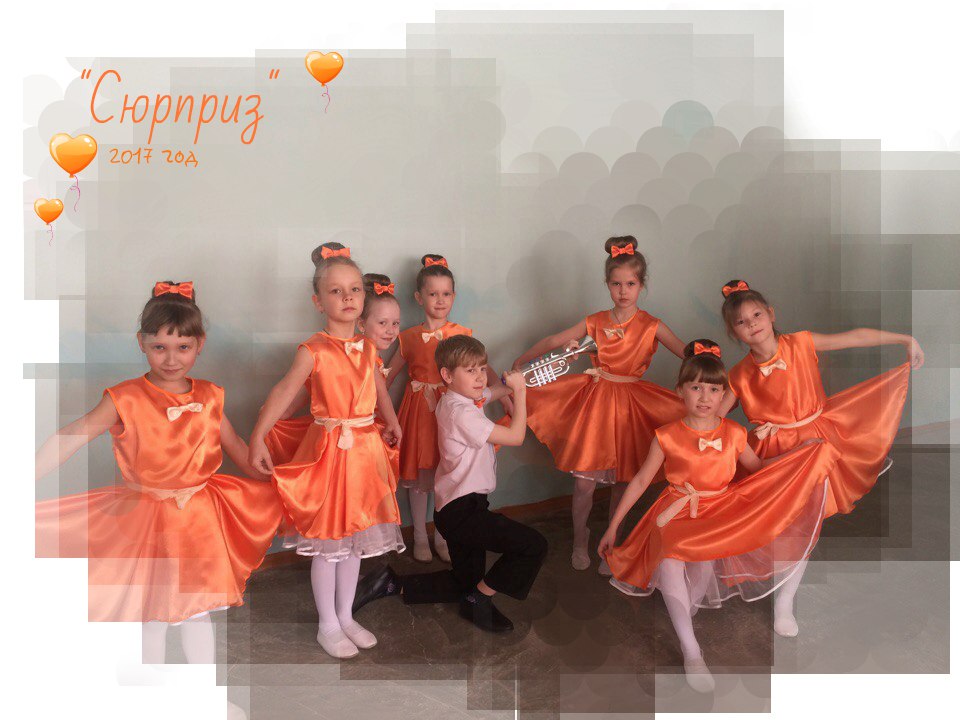 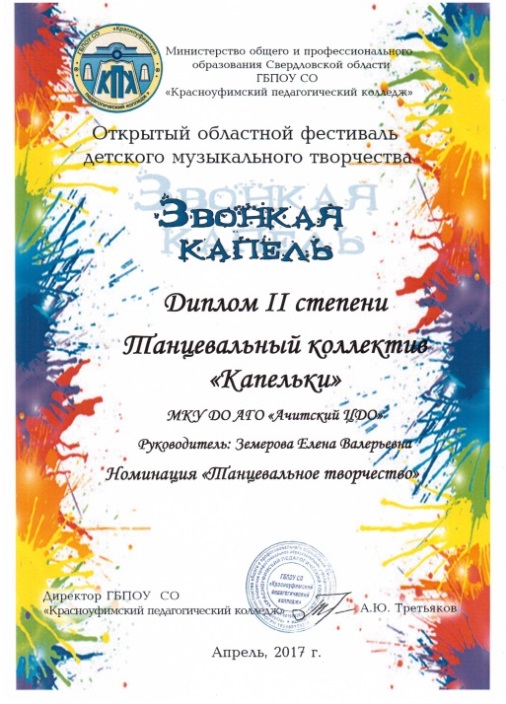 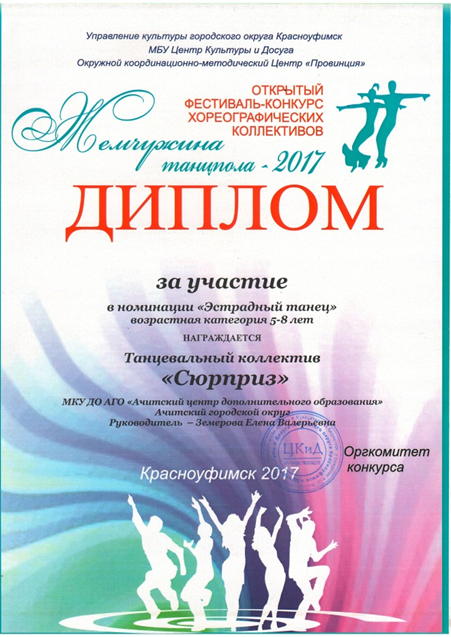 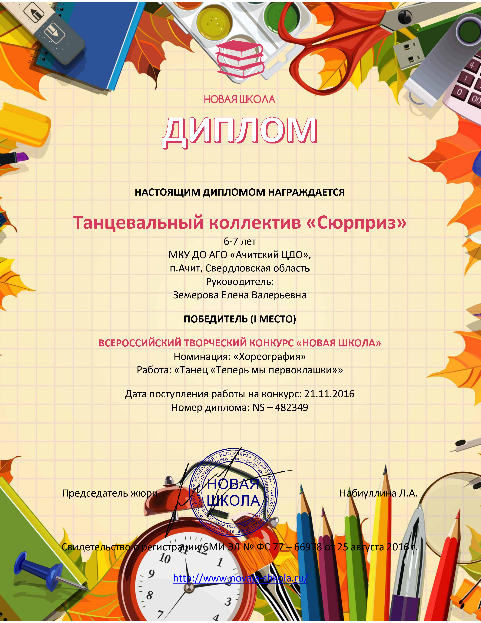 Достижения детей
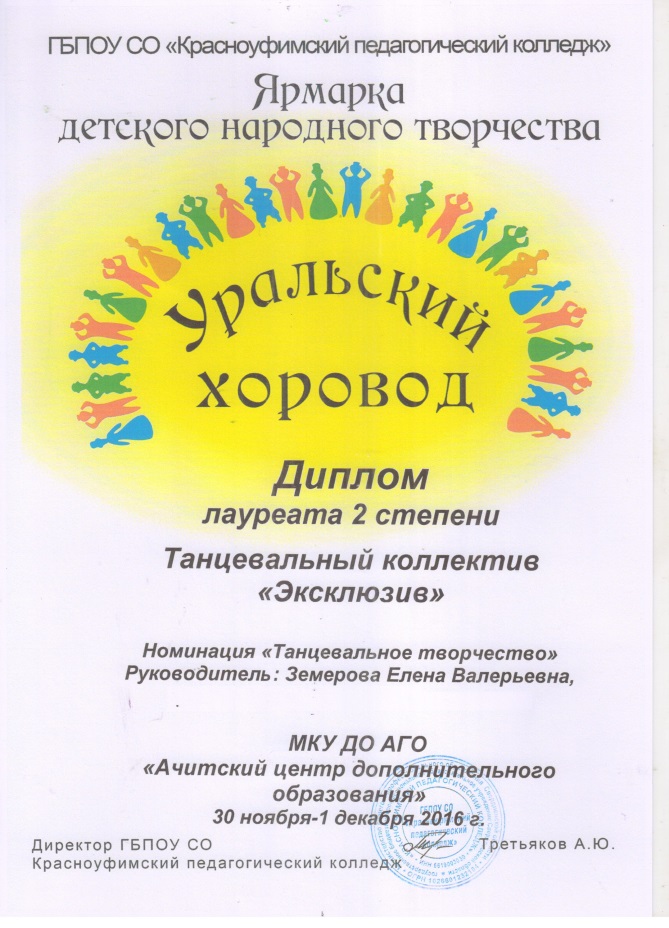 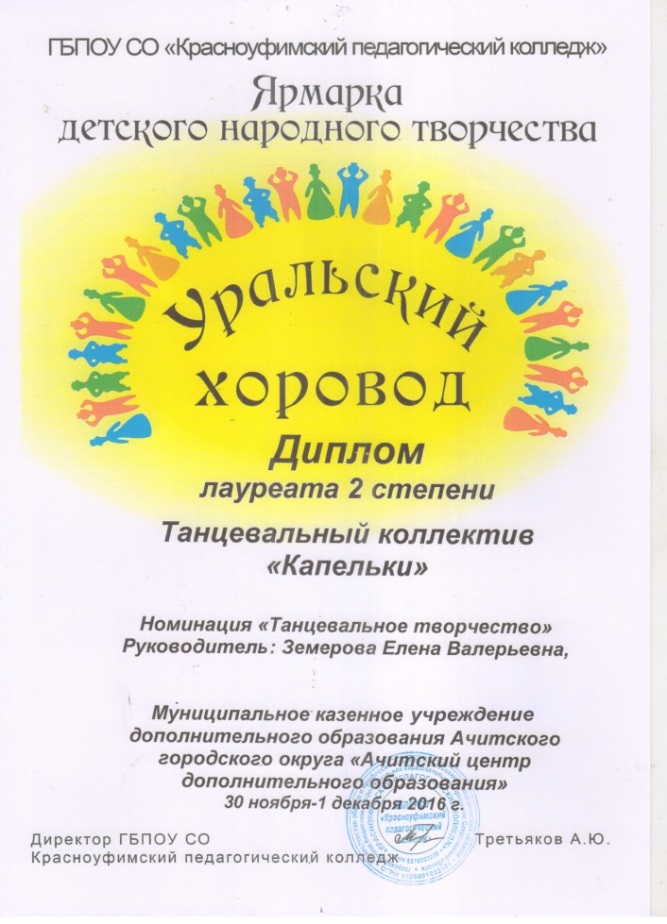 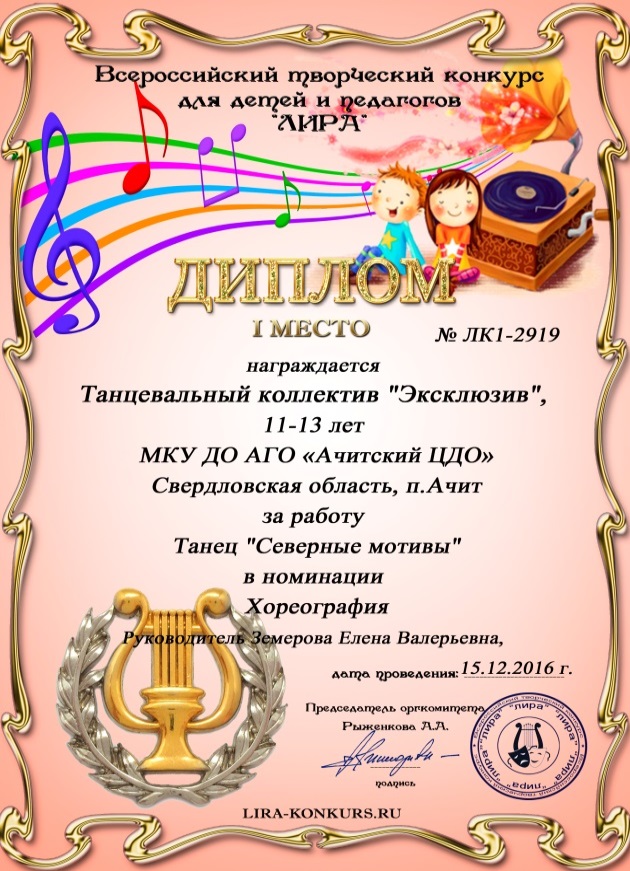 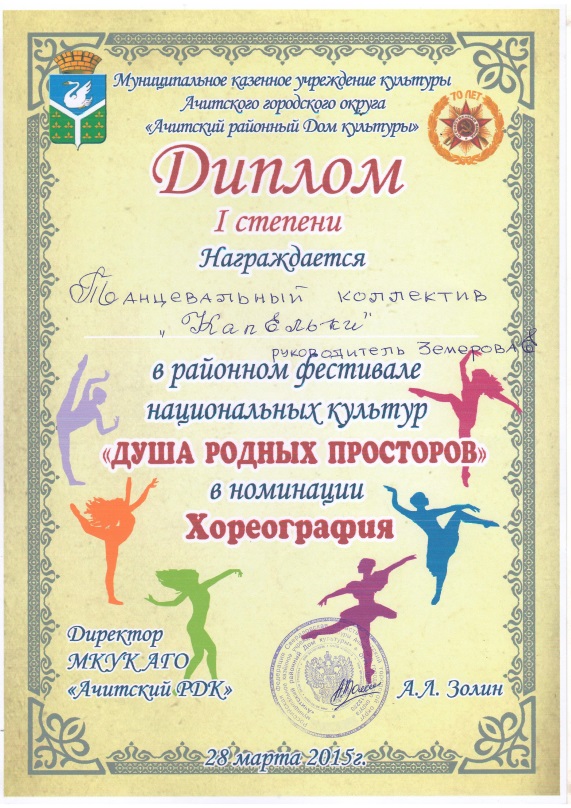